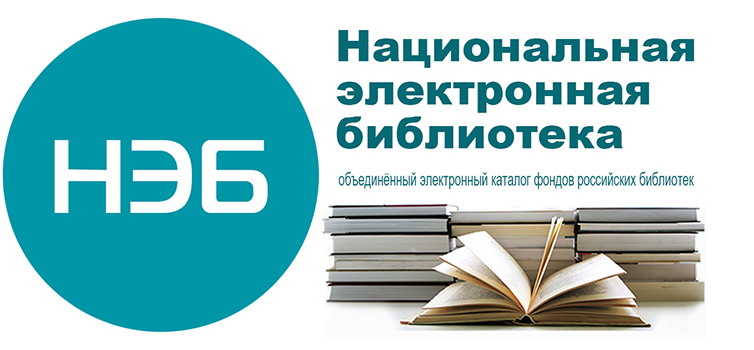 Национальная электронная библиотека          КРАТКОЕ РУКОВОДСТВО
ОБЩИЕ СВЕДЕНИЯ 
Назначение Закрытые издания на портале НЭБ — это издания, доступ к которым защищён авторским правом. Закрытые издания (так же, как и весь остальной фонд НЭБ) представляют собой либо отсканированные копии печатных книг, либо документы, изначально созданные в электронном виде, в том числе издания формата epub. В зависимости от местонахождения компьютера доступ к закрытым изданиям отличается. 
Если компьютер находится в одном из электронном читальном зале библиотек-участниц (http://нэб.рф/workplaces/), то доступны для чтения все страницы издания. Исключением могут быть издания, доступ к которым разрешен только из определенной библиотеки. 
Если компьютер не принадлежит электронному читальному залу библиотеки, то доступ к закрытым изданиям ограничен. На экран будет выведена рекомендация посетить читальный зал библиотеки для продолжения чтения. 
Для получения доступа к чтению полных текстов документов приглашаем Вас посетить Информационный зал библиотеки БашГМУ ком. 125-126.
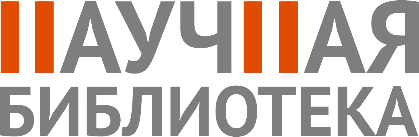 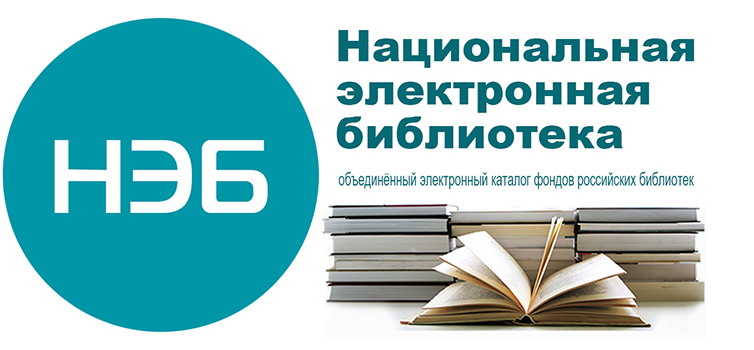 Национальная электронная библиотека          Простой поиск
Введите в поле Поиск ключевые слова, название документа или фамилию автора. Результаты поиска вы можете  сортировать по релевантности, по доступности (доступные онлайн, ЭЧЗ или печатные), по дате и другим параметрам.
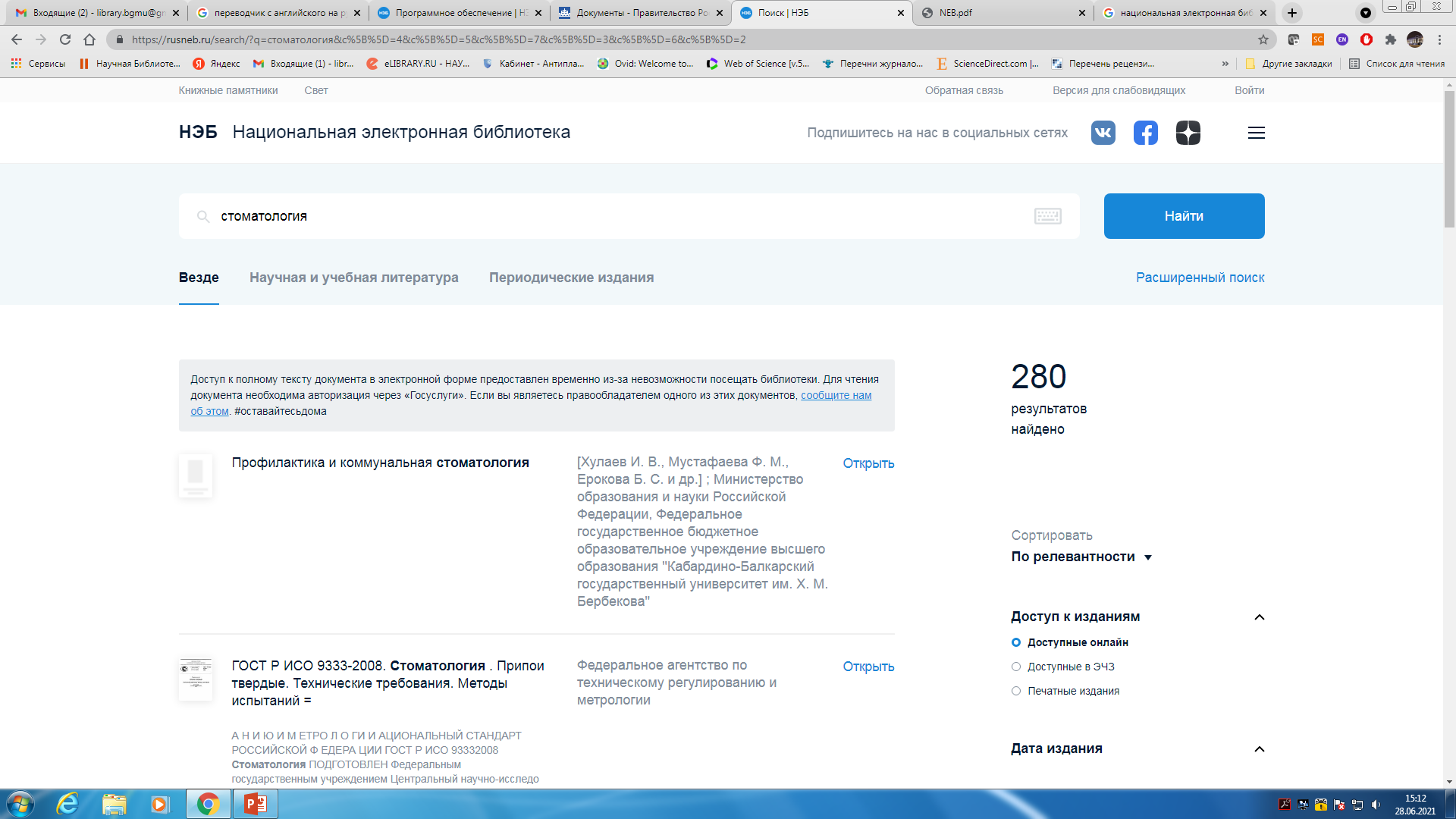 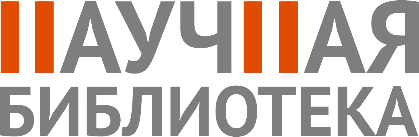 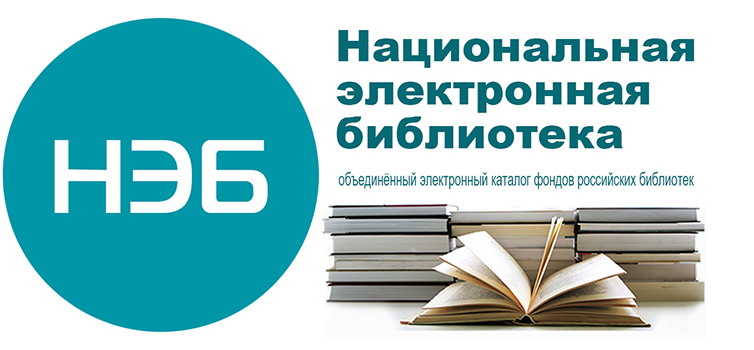 Национальная электронная библиотека                  Расширенный поиск
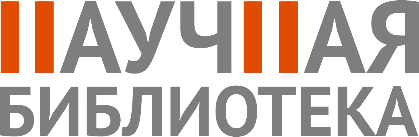 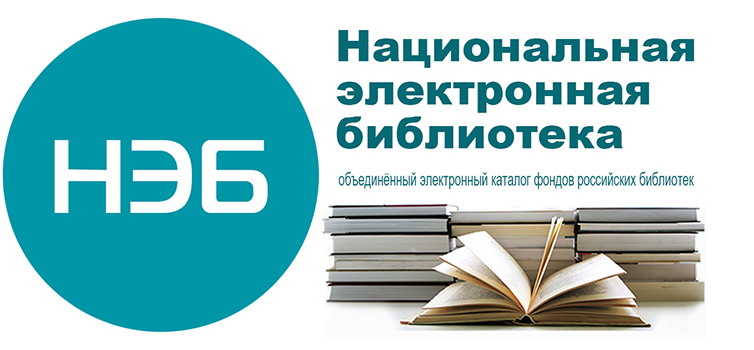 Национальная электронная библиотека                  Расширенный поискПример: В поле название – вводим название документа, выбираем категорию и дату. Далее нажимаем кнопку – Найти.                                                                                                                                                 Результаты поиска
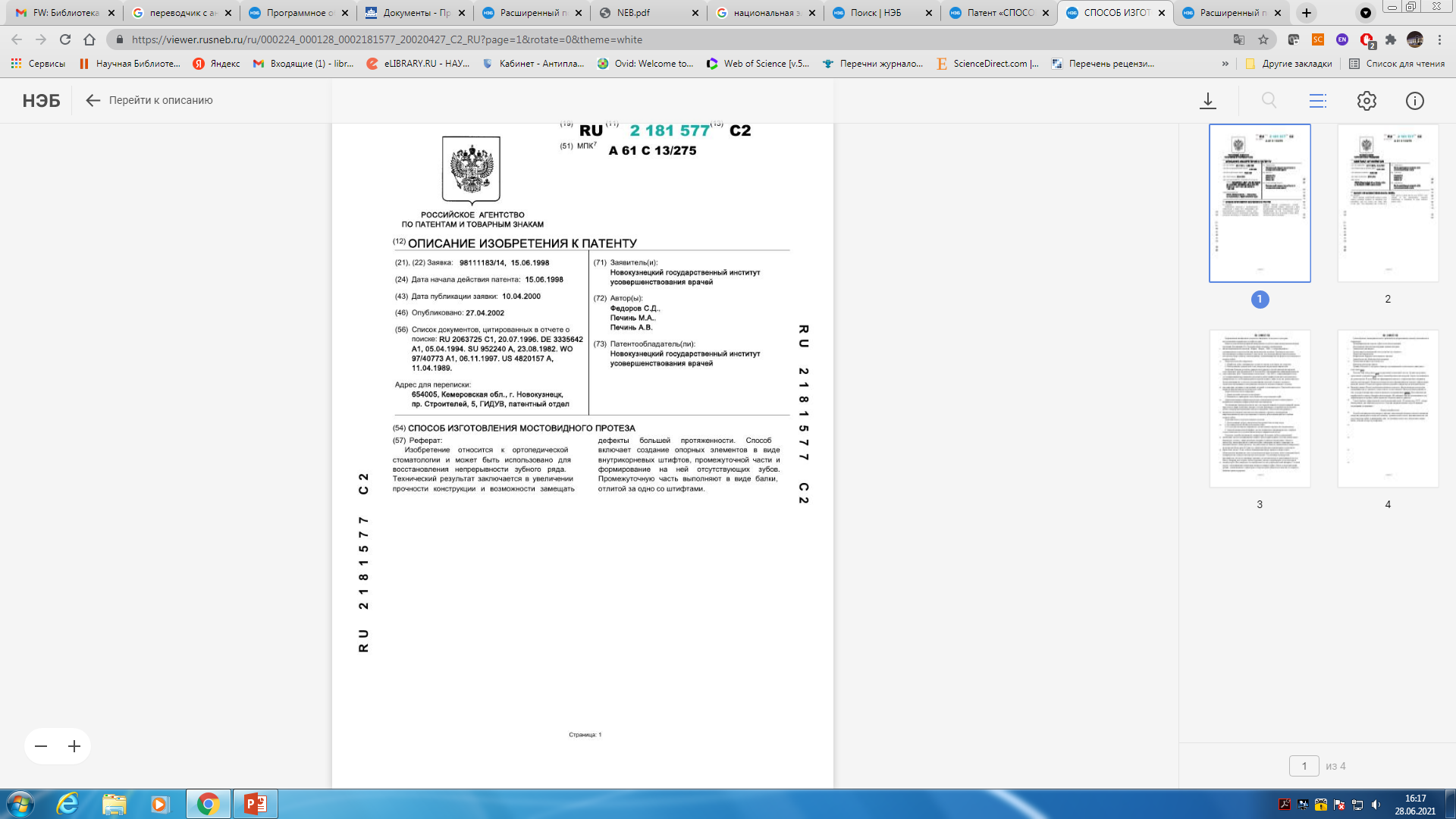 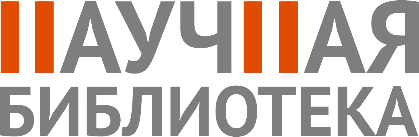 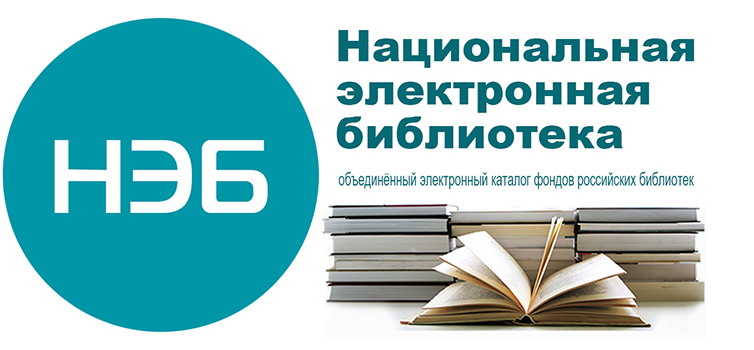 Спасибо за просмотр!



Презентацию подготовила:
библиотекарь отдела электронных ресурсов БашГМУ Гайнуллина М.
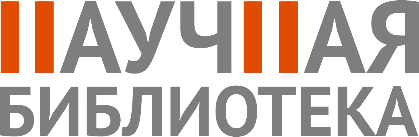